Review 2
Period 1
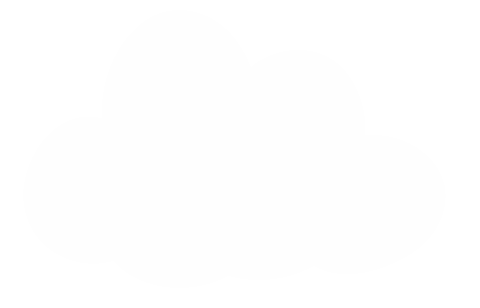 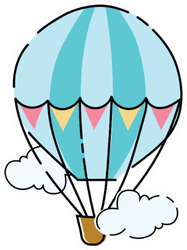 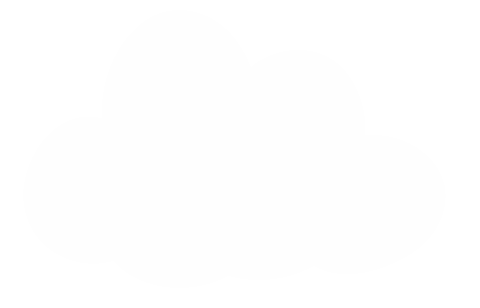 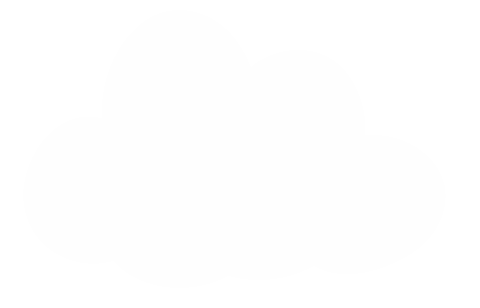 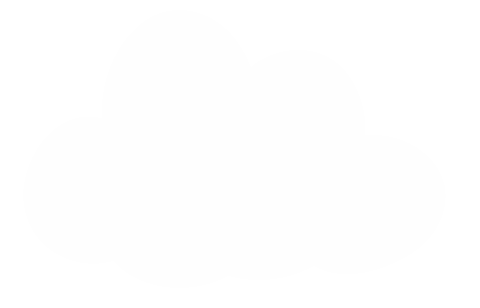 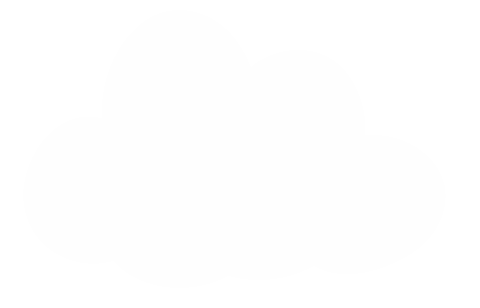 GAME
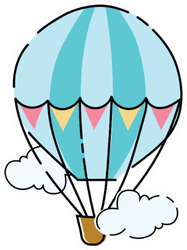 Hot-air balloon
START
7
2
4
5
6
1
3
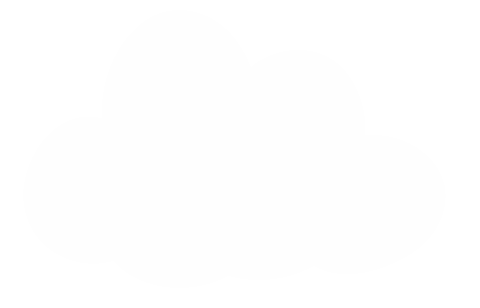 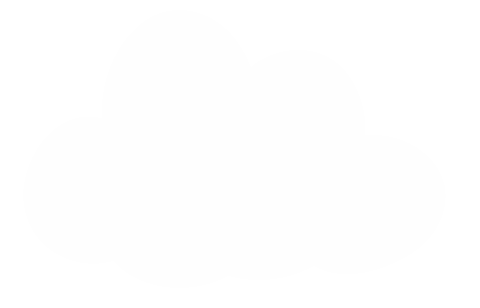 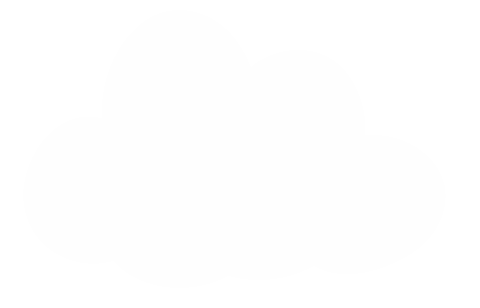 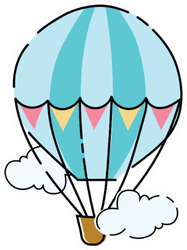 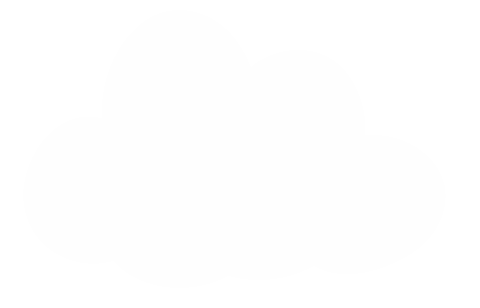 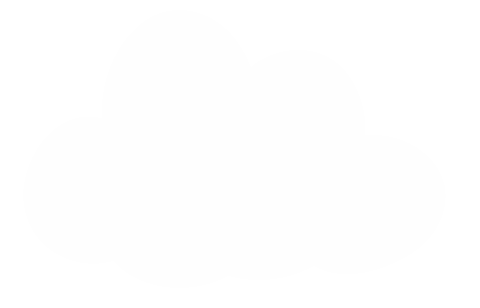 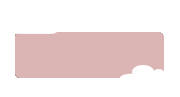 Question 1
It’s a day of the week.
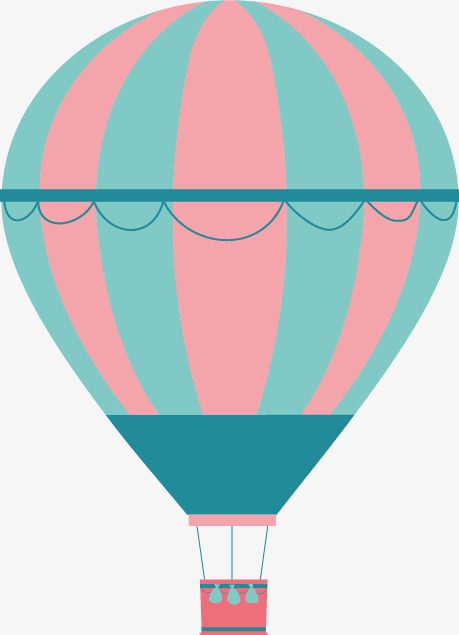 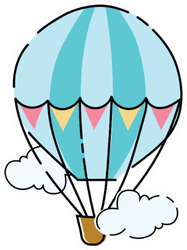 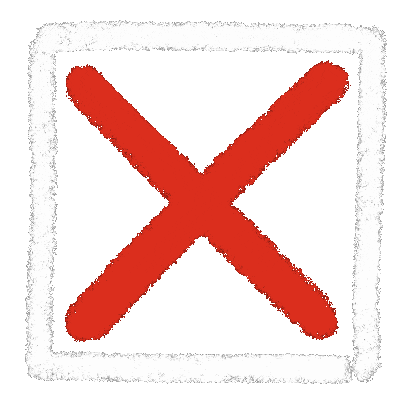 A. May
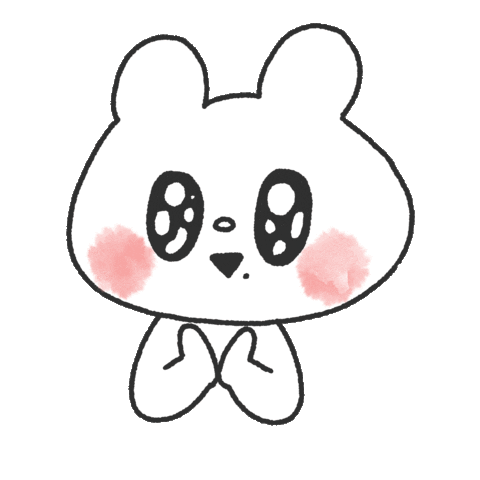 B. Monday
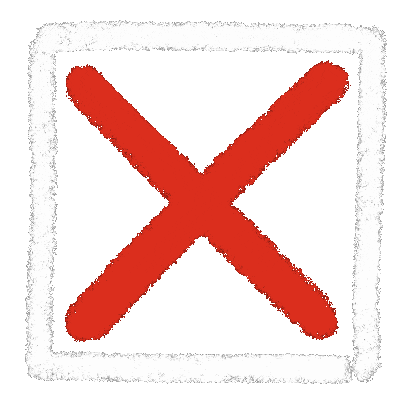 C. Summer
1
7
2
4
5
6
3
START
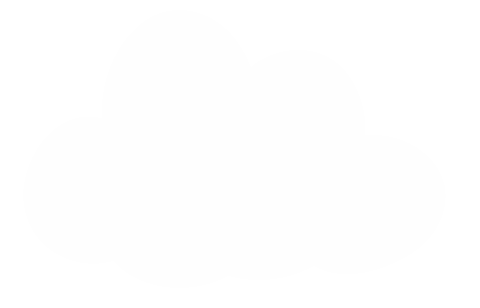 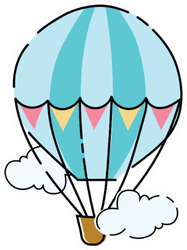 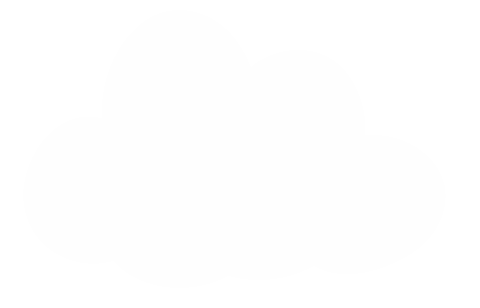 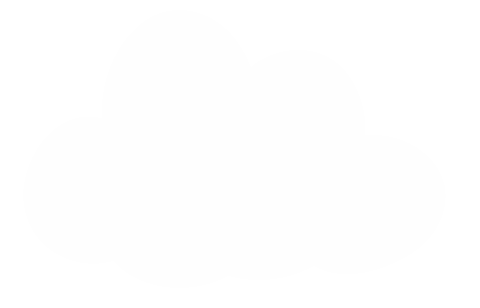 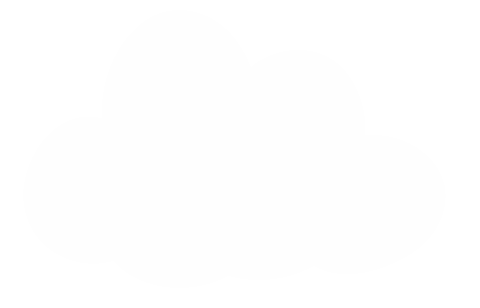 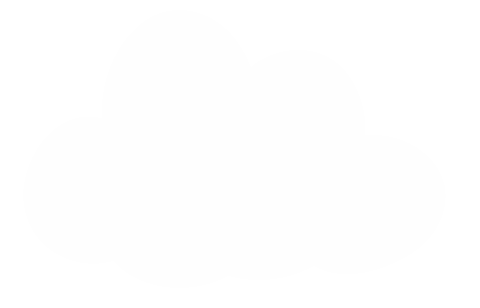 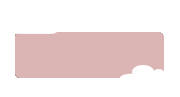 Question 2
It’s a month of the year.
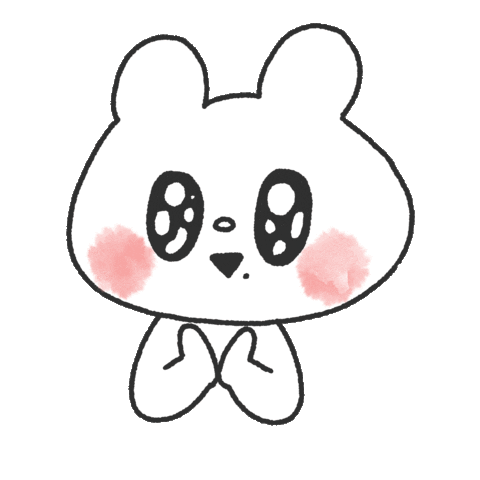 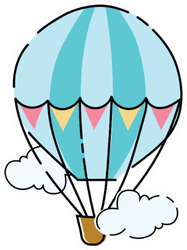 A. September
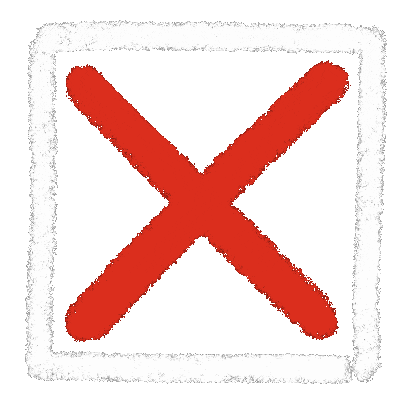 B. Winter
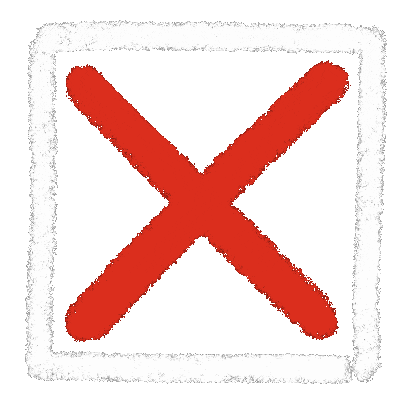 C. Thursday
2
7
4
5
6
1
3
START
02
Activity 1
Listen and tick.
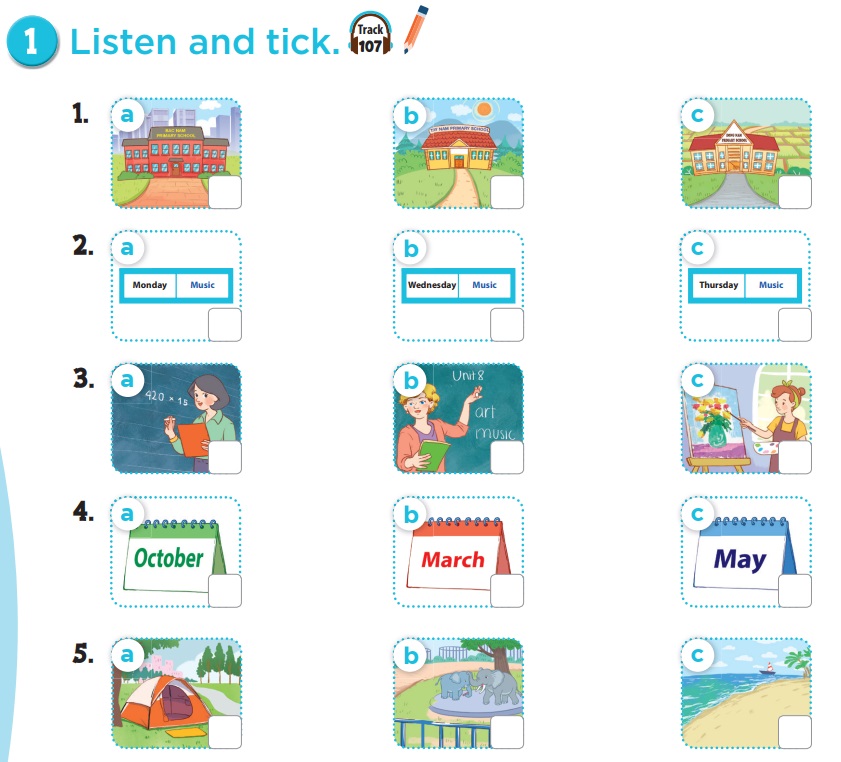 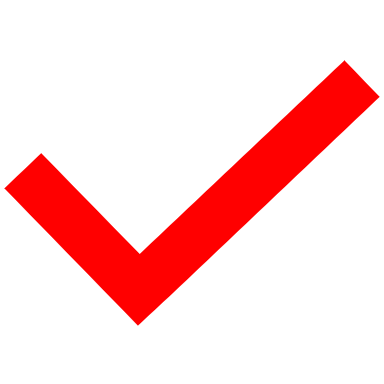 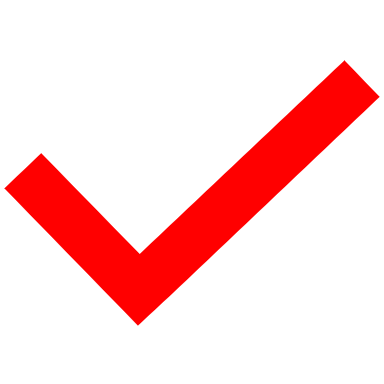 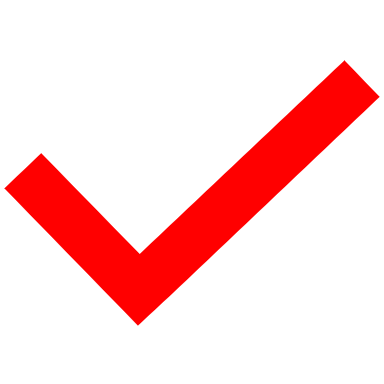 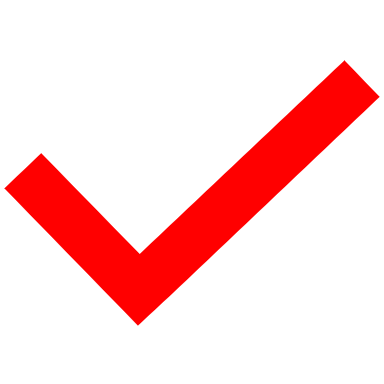 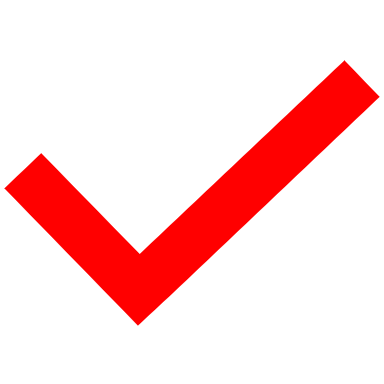 03
Activity 2
Ask and answer.
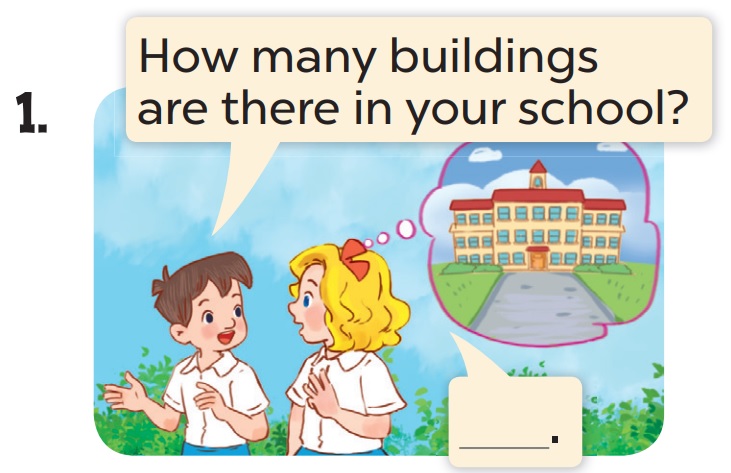 There is one.
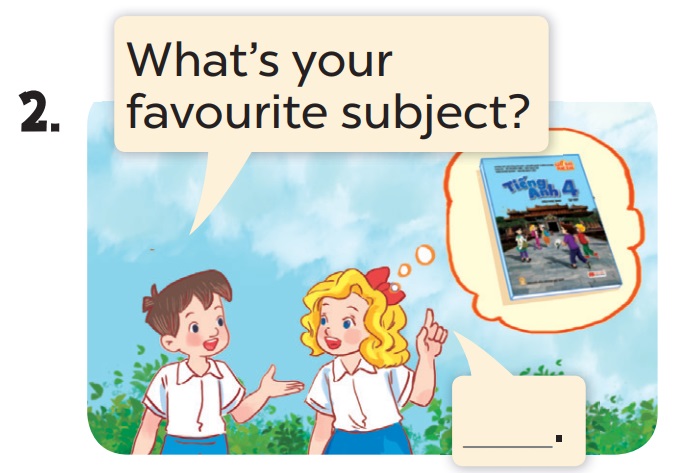 It’s English.
04
GameMystery box
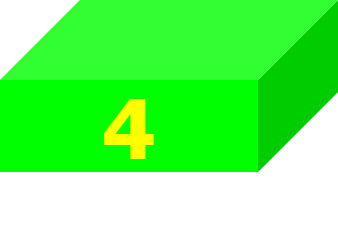 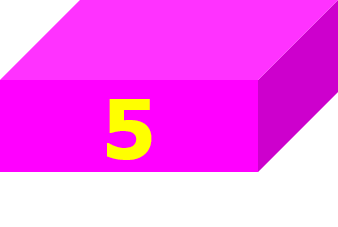 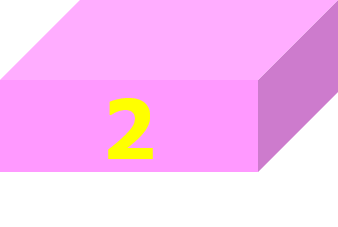 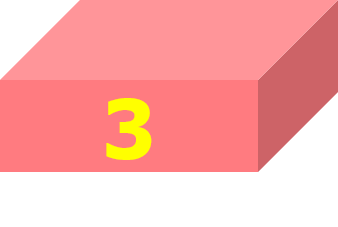 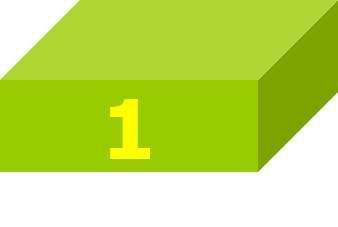 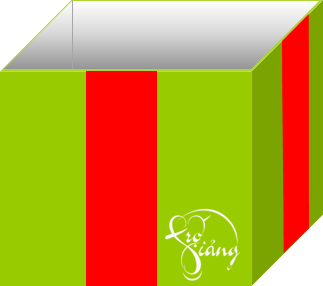 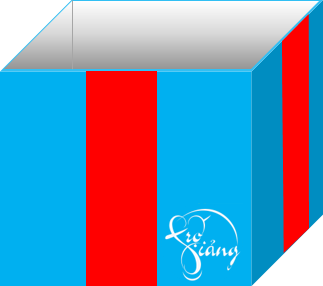 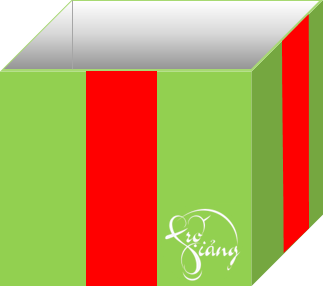 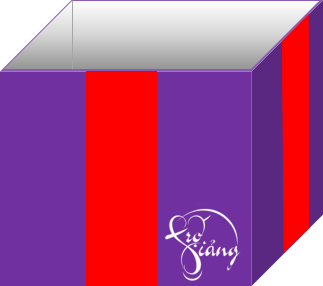 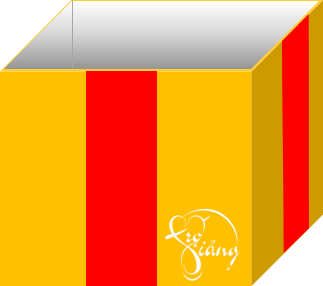 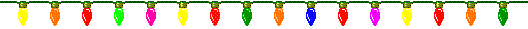 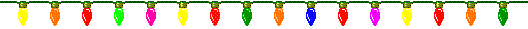 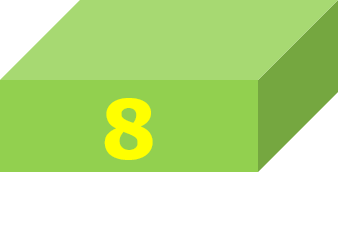 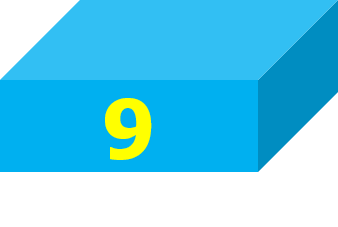 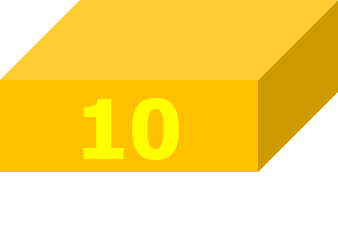 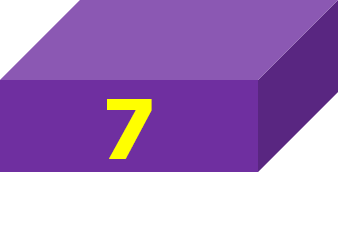 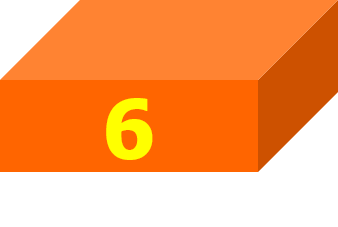 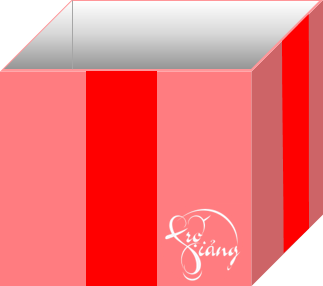 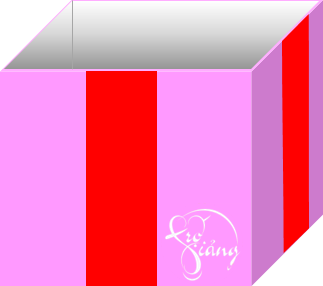 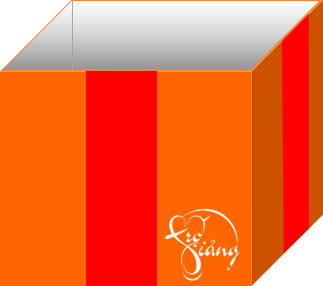 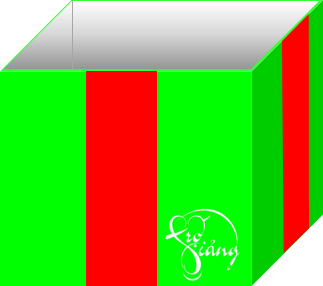 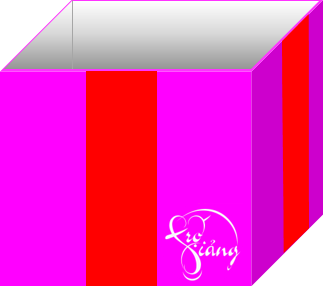 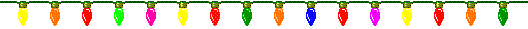 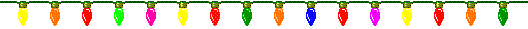 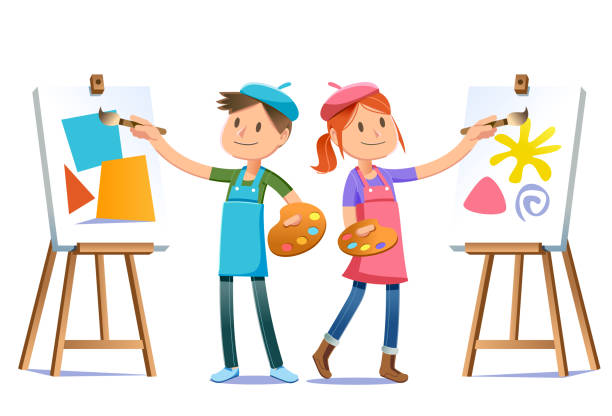 Do you have art on Tuesdays?
50 POINTS
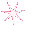 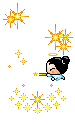 Yes, I do. / No, I don’t.
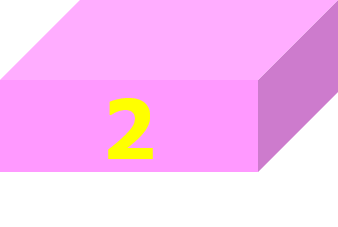 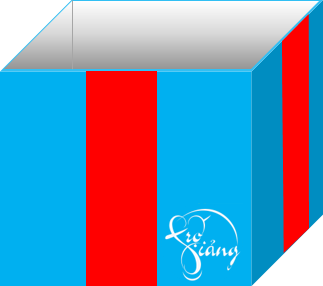 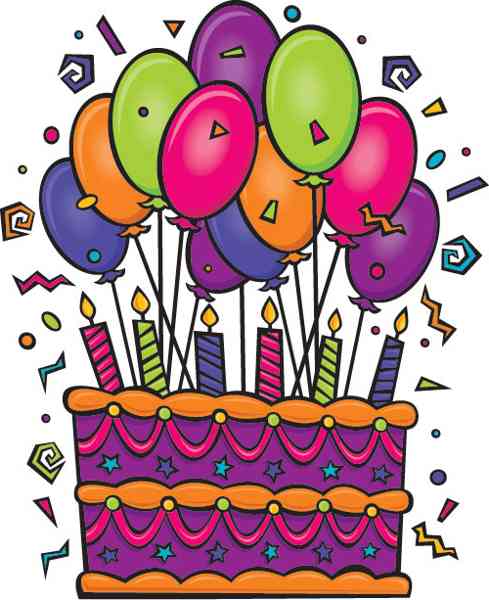 When’s your birthday?
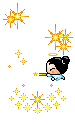 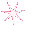 50 POINTS
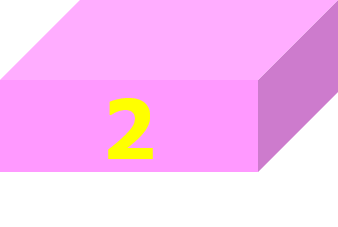 It’s in ________.
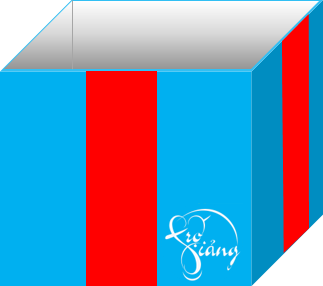